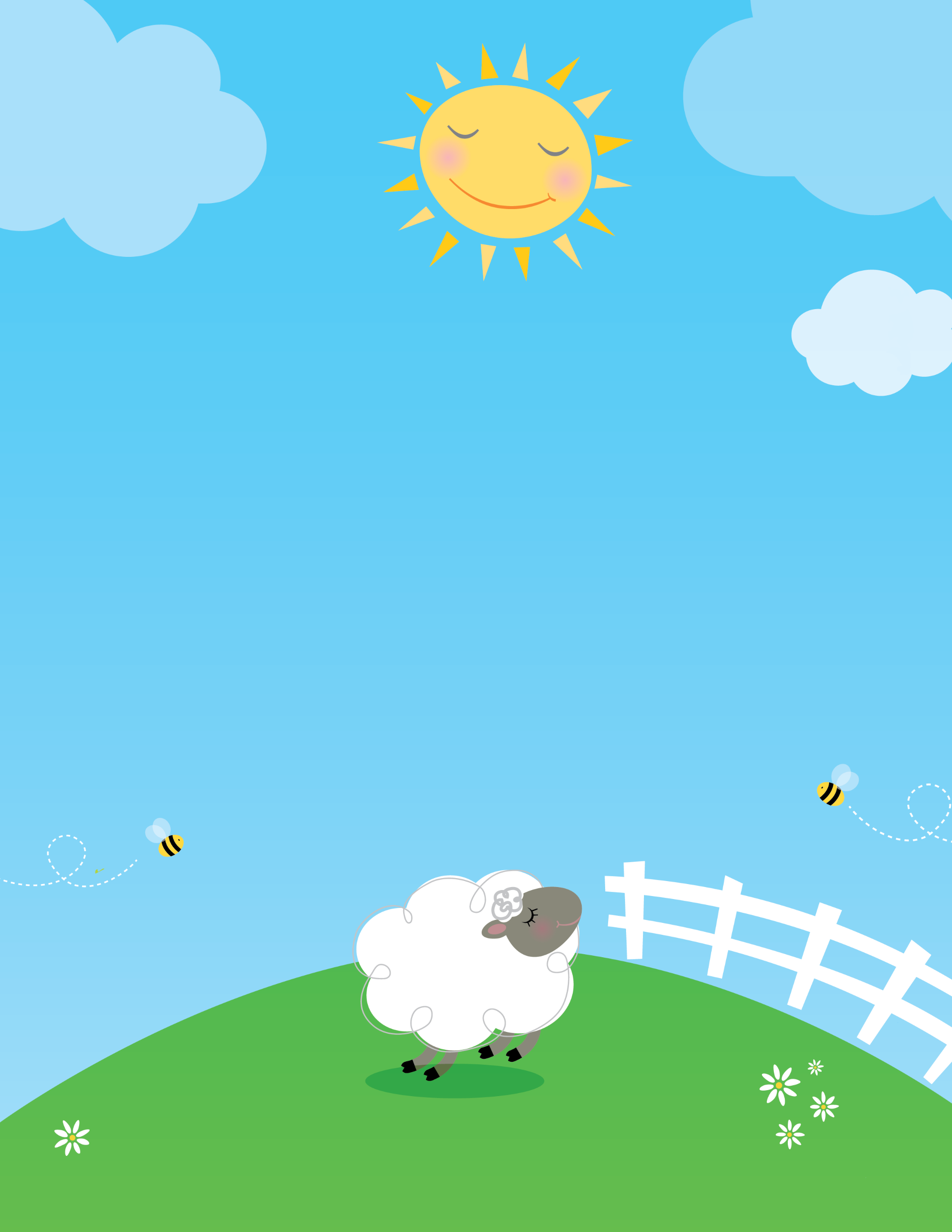 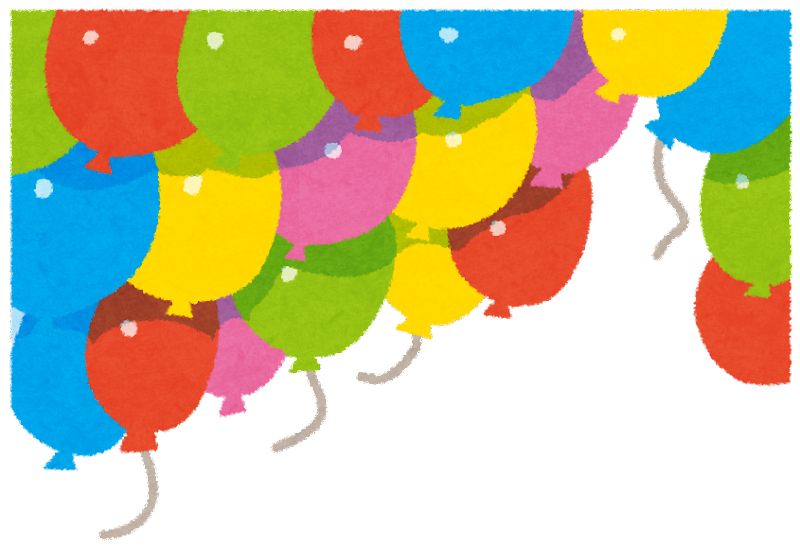 国頭村
ブックスタート
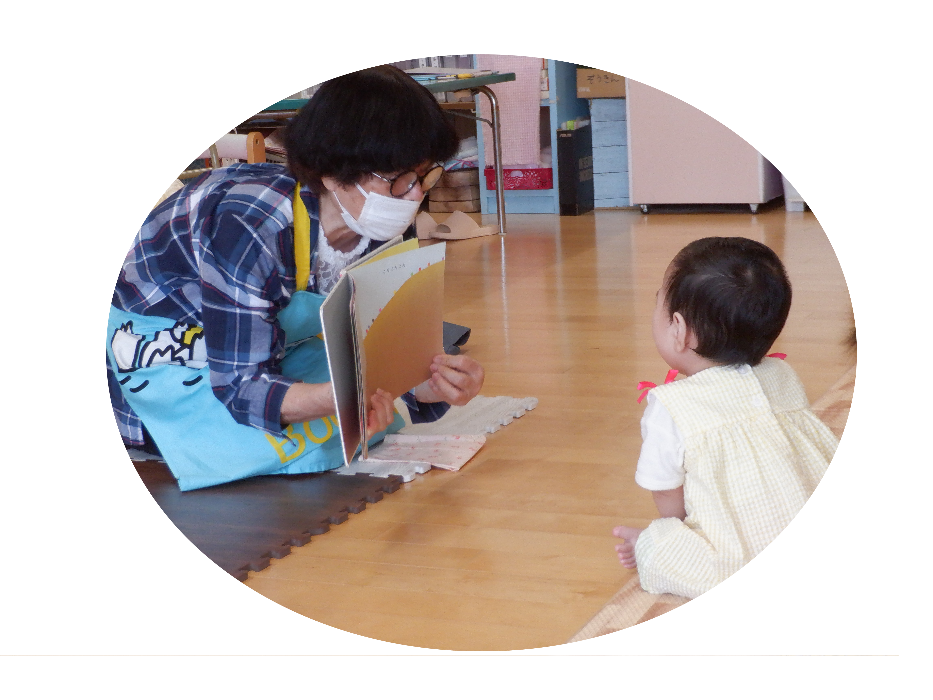 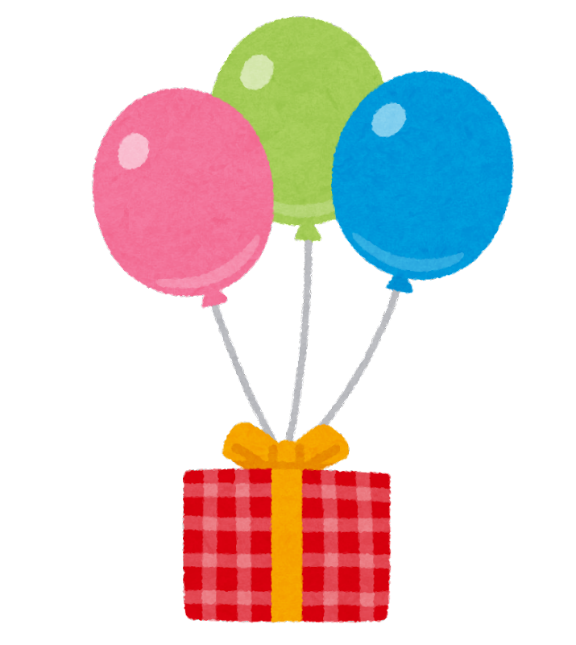 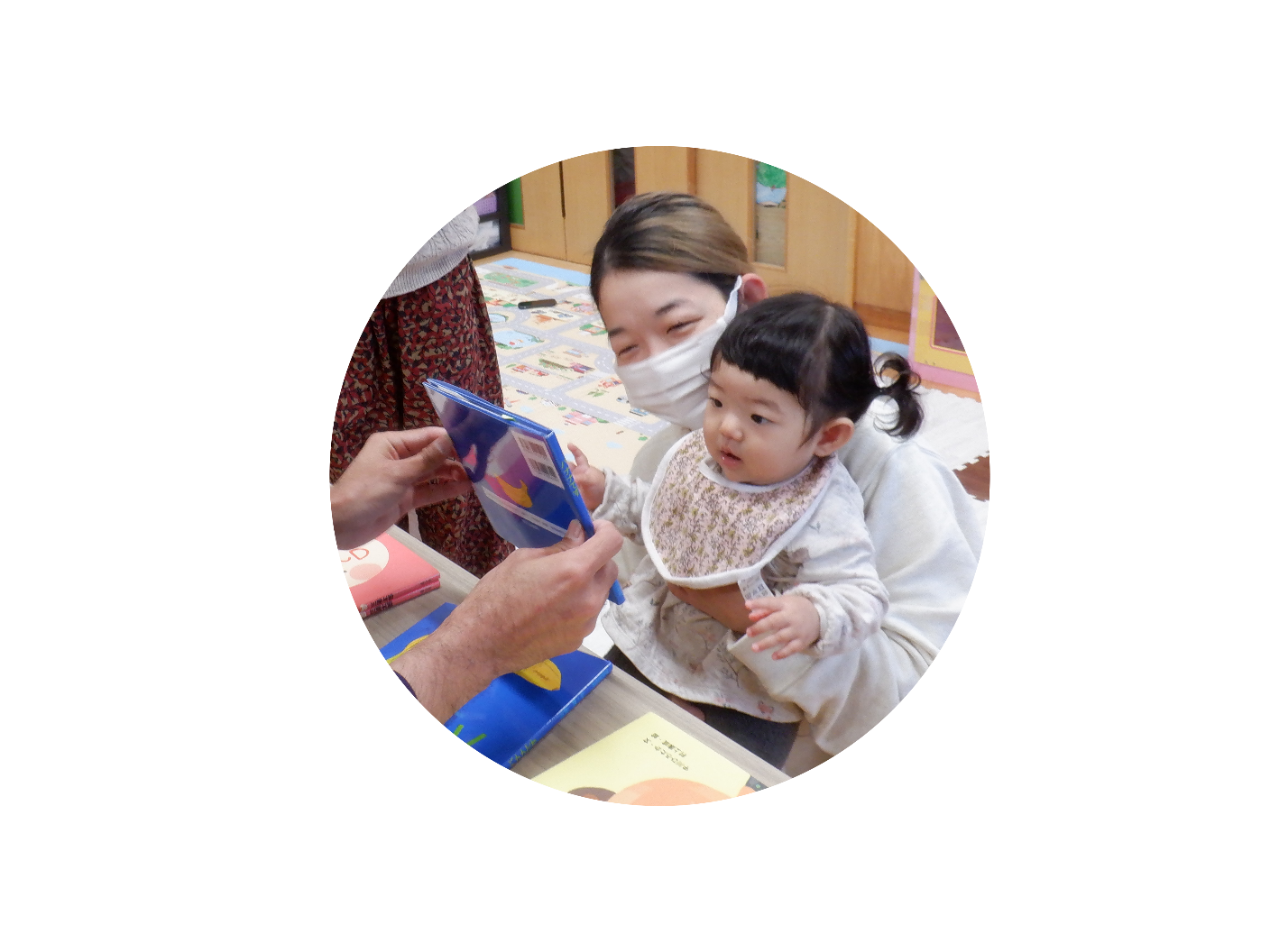 『対象者』
・国頭村在住で、ブックスタート開催日を　　
　基準に満１歳未満の乳児とその保護者

『実施場所』
・子育て支援センターゆっくいな
　（くにがみこども園隣接の建物）

『開催期日』
・令和５年６月より、隔月第３水曜日開催！
　　6月21日(水)・8月16日(水)
　　10月18日(水)・12月20日(水)
　　2月21日(水)　いずれも10時より開催！

『プレゼントするもの』
・ブックスタートパック
（絵本１冊、パンフレット等）

『持ち物』
・母子健康手帳
※国頭村発行でない母子健康手帳をお持
　ちの方は、保険証などの国頭村在住を
　証明できるものが必要です。
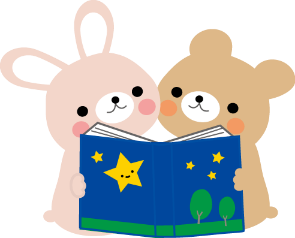 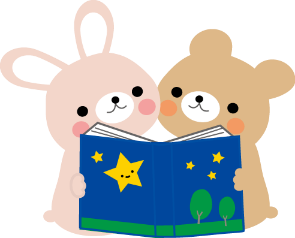 ●ブックスタートのお申込は・●
国頭村教育委員会
0980-41-2255
ブックスタート担当者　まで
※子育て支援センター「ゆっくいな」でもお申込みが出来ます！